Spelling Y3
Mastering spellings: building on the foundations of phonics 

Spring 1
Week 1
Year 3  - Spring 1
Week 1 - Monday
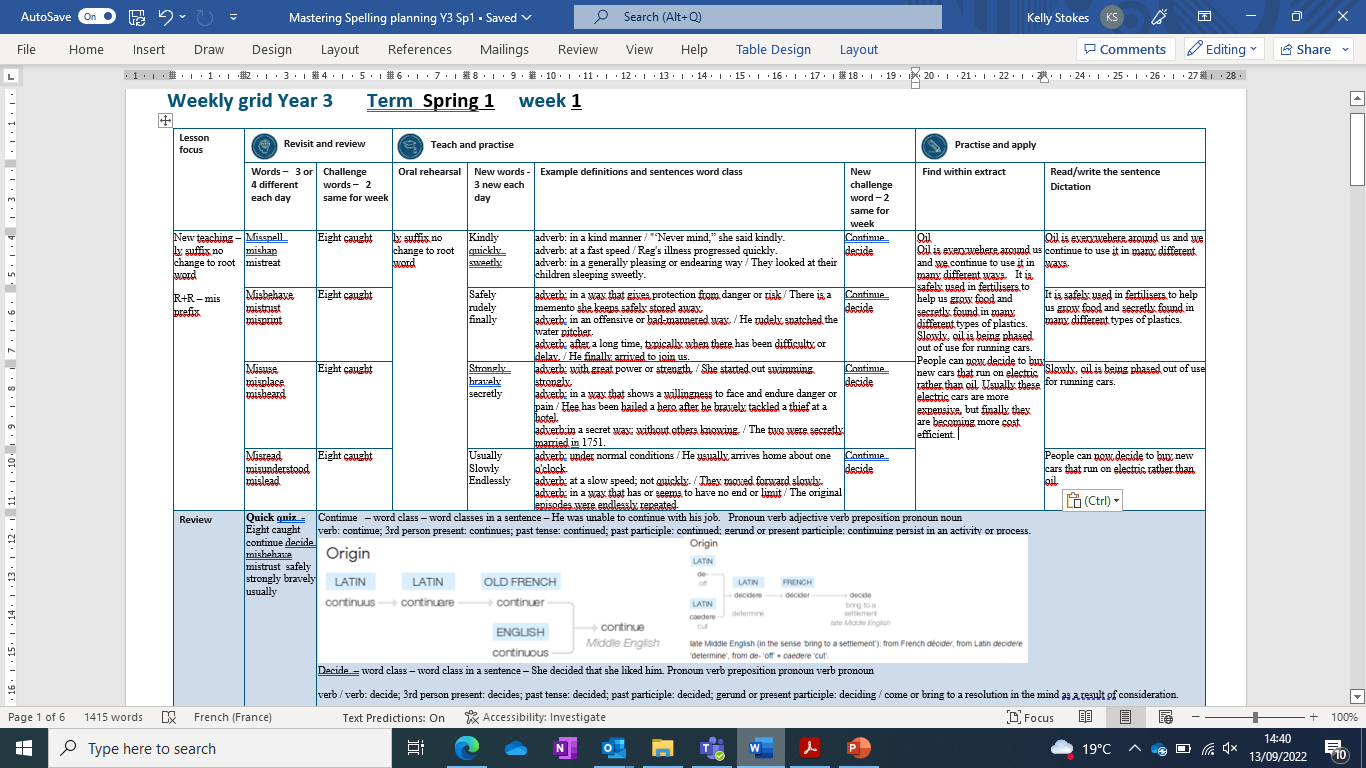 Let’s Revisit and Review…
Do you remember this challenge word?
eight
eightDefinition – numbercardinal number: eightequivalent to the product of two and four; one more than seven, or two less than ten; 8.
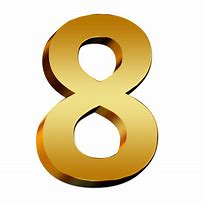 eightI am eight at my next birthday.
Do you remember this challenge word?
caught
caughtverbpast tenseDefinition – intercept and hold (something which has been thrown, propelled, or dropped)
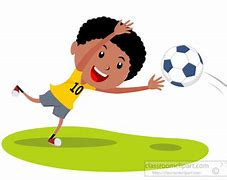 caughtThe goalie caught the ball.
The prefixmis-
mis-
mis- Like un–, the prefixes dis– and mis–have negative meanings.
misspell
misspell
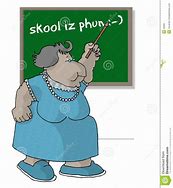 misspell
misshape
misshape
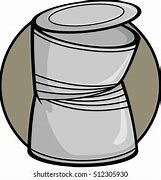 misshape
mistreat
mistreat
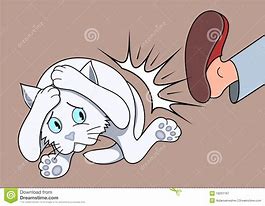 mistreat
Let’s Teach and Practise
The suffix-ly
-ly
-lyThe suffix –ly is added to an adjective to form an adverb.    The rules already learnt still apply.The suffix –ly starts with a consonant  letter, so it is added straight on to most root words
kindly
kindly
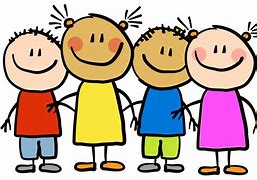 kindly
quickly
quickly
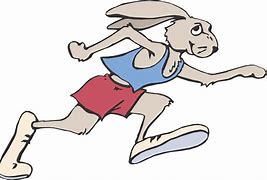 quickly
sweetly
sweetly
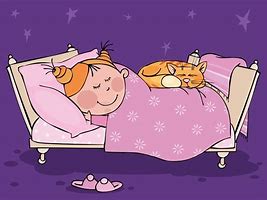 sweetly
kindly
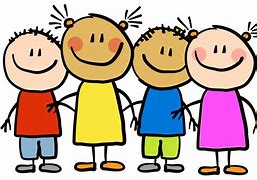 kindlykind + ly = kindly
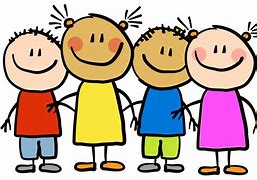 kindlykind + ly = kindly(adverb)Definition - in a kind manner
quickly
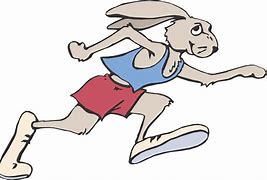 quicklyquick + ly = quickly
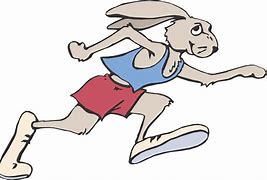 quicklyquick + ly = quickly(adverb)Definition - at a fast speed
sweetly
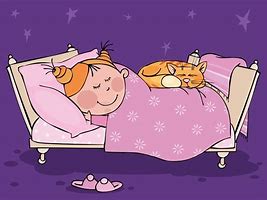 sweetly sweet + ly = sweetly
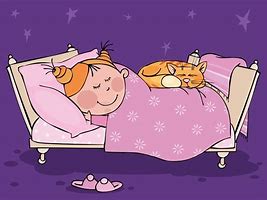 sweetly sweet + ly = sweetly(adverb)Definition - in a generally pleasing or endearing way
"Never mind,” she said kindly.
"Never mind,” she said ______.
"Never mind,” she said kindly.
Reg's illness progressed quickly.
Reg's illness progressed _______.
Reg's illness progressed quickly.
They looked at their children sleeping sweetly.
They looked at their children sleeping _______.
They looked at their children sleeping sweetly.
New CHALLENGE words.
continue
continueHe was unable to continue with his job.
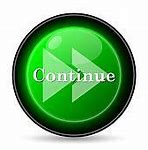 continueHe was unable to continue with his job.
He was unable to ________ with his job.
He was unable to continue with his job.
decided
decidedShe decided that she liked him.
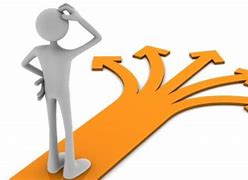 decidedShe decided that she liked him.
She decided that she liked him.
She _______ that she liked him.
She decided that she liked him.
Let’s Practise and Apply.
Can you spot the spelling rule words and the challenge words?
OilOil is everywhere around us and we continue to use it in many different ways.   It is safely used in fertilisers to help us grow food and secretly found in many different types of plastics.  Slowly, oil is being phased out of use for running cars.  People can now decide to buy new cars that run on electric rather than oil. Usually, these electric cars are more expensive, but finally they are becoming more cost efficient.
OilOil is everywhere around us and we continue to use it in many different ways.   It is safely used in fertilisers to help us grow food and secretly found in many different types of plastics.  Slowly, oil is being phased out of use for running cars.  People can now decide to buy new cars that run on electric rather than oil. Usually, these electric cars are more expensive, but finally they are becoming more cost efficient.
Write this sentence as I dictate it to you.
[Speaker Notes: Oil is everywhere around us and we continue to use it in many different ways.]
Did you write it correctly?
Edit your work and make sure you have it correct.
Can you underline the spelling word that we have covered in this session?
Oil is everywhere around us and we continue to use it in many different ways.
Year 3  - Spring 1
Week 1 - Tuesday
[Speaker Notes: Revisit and review the words from previous teaching and challenge words  – I say, we say, you say
Ask children to write words only in their spelling book

Introduce the new spelling rule

Children to write the new spelling rule words and challenge words into books when the sentences are shown with the spelling word missing.

Read the extract with the class as choral reading.  Practise model of prosody etc.

Ask children to find the spelling words from the session in the text.

Then read allowed the chosen sentence for children to write fully in their books.

Show the extract and ask children to then edit their work to check they were correct in their dictation.]
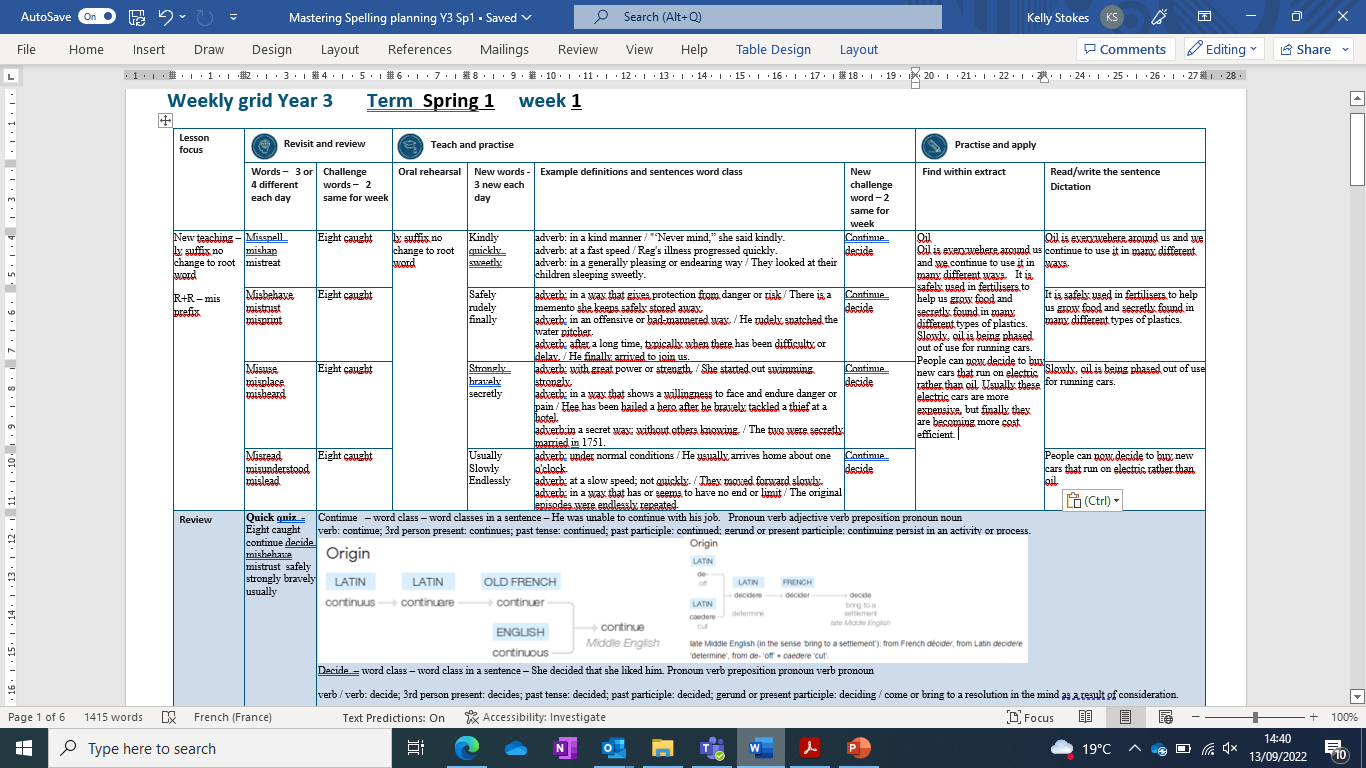 Let’s Revisit and Review…
Do you remember this challenge word?
eight
eightDefinition – numbercardinal number: eightequivalent to the product of two and four; one more than seven, or two less than ten; 8.
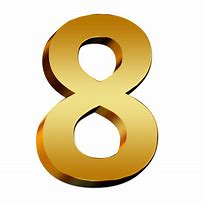 eightI am eight at my next birthday.
Do you remember this challenge word?
caught
caughtverbpast tenseDefinition – intercept and hold (something which has been thrown, propelled, or dropped)
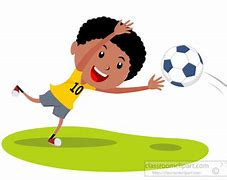 caughtThe goalie caught the ball.
The prefixmis-
mis-
mis- Like un–, the prefixes dis– and mis–have negative meanings.
misbehave
misbehave
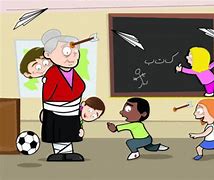 misbehave
mistrust
mistrust
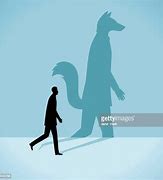 mistrust
misprint
misprint
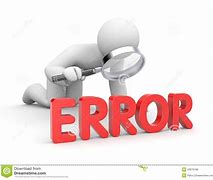 misprint
Let’s Teach and Practise
The suffix-ly
-ly
-lyThe suffix –ly is added to an adjective to form an adverb.    The rules already learnt still apply.The suffix –ly starts with a consonant  letter, so it is added straight on to most root words
safely
safely
rudely
rudely
finally
finally
safely
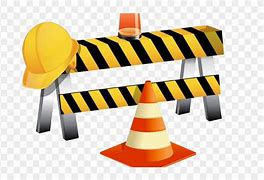 safelysafe + ly = safely
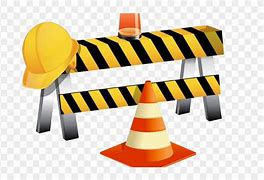 safelysafe + ly = safely(adverb)Definition - in a way that gives protection from danger or risk
rudely
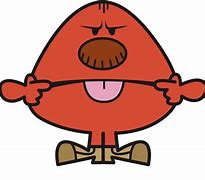 rudelyrude + ly = rudely
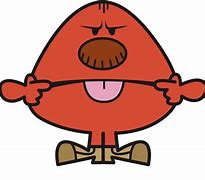 rudelyrude + ly = rudely(adverb)Definition - in an offensive or bad-mannered way
finally
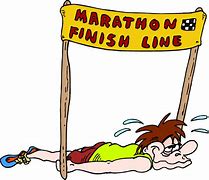 finally final + ly = finally
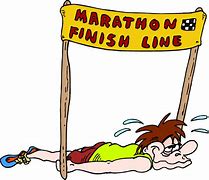 finally final + ly = finally(adverb)Definition - after a long time, typically when there has been difficulty or delay.
There is a memento she keeps safely stored away.
There is a memento she keeps ______ stored away.
There is a memento she keeps safely stored away.
He rudely snatched the water pitcher.
He ______ snatched the water pitcher.
He rudely snatched the water pitcher.
He finally arrived to join us.
He _______ arrived to join us.
He finally arrived to join us.
New CHALLENGE words.
continue
continueHe was unable to continue with his job.
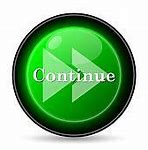 continueHe was unable to continue with his job.
He was unable to ________ with his job.
He was unable to continue with his job.
decided
decidedShe decided that she liked him.
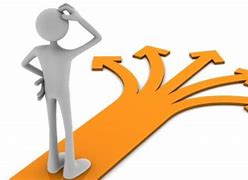 decidedShe decided that she liked him.
She decided that she liked him.
She _______ that she liked him.
She decided that she liked him.
Let’s Practise and Apply.
Can you spot the spelling rule words and the challenge words?
OilOil is everywhere around us and we continue to use it in many different ways.   It is safely used in fertilisers to help us grow food and secretly found in many different types of plastics.  Slowly, oil is being phased out of use for running cars.  People can now decide to buy new cars that run on electric rather than oil. Usually, these electric cars are more expensive, but finally they are becoming more cost efficient.
OilOil is everywhere around us and we continue to use it in many different ways.   It is safely used in fertilisers to help us grow food and secretly found in many different types of plastics.  Slowly, oil is being phased out of use for running cars.  People can now decide to buy new cars that run on electric rather than oil. Usually, these electric cars are more expensive, but finally they are becoming more cost efficient.
Write this sentence as I dictate it to you.
[Speaker Notes: It is safely used in fertilisers to help us grow food and secretly found in many different types of plastics.]
Did you write it correctly?
Edit your work and make sure you have it correct.
Can you underline the spelling word that we have covered in this session?
It is safely used in fertilisers to help us grow food and secretly found in many different types of plastics.
Year 3  - Spring 1
Week 1 - Wednesday
[Speaker Notes: Revisit and review the words from previous teaching and challenge words  – I say, we say, you say
Ask children to write words only in their spelling book

Introduce the new spelling rule

Children to write the new spelling rule words and challenge words into books when the sentences are shown with the spelling word missing.

Read the extract with the class as choral reading.  Practise model of prosody etc.

Ask children to find the spelling words from the session in the text.

Then read allowed the chosen sentence for children to write fully in their books.

Show the extract and ask children to then edit their work to check they were correct in their dictation.]
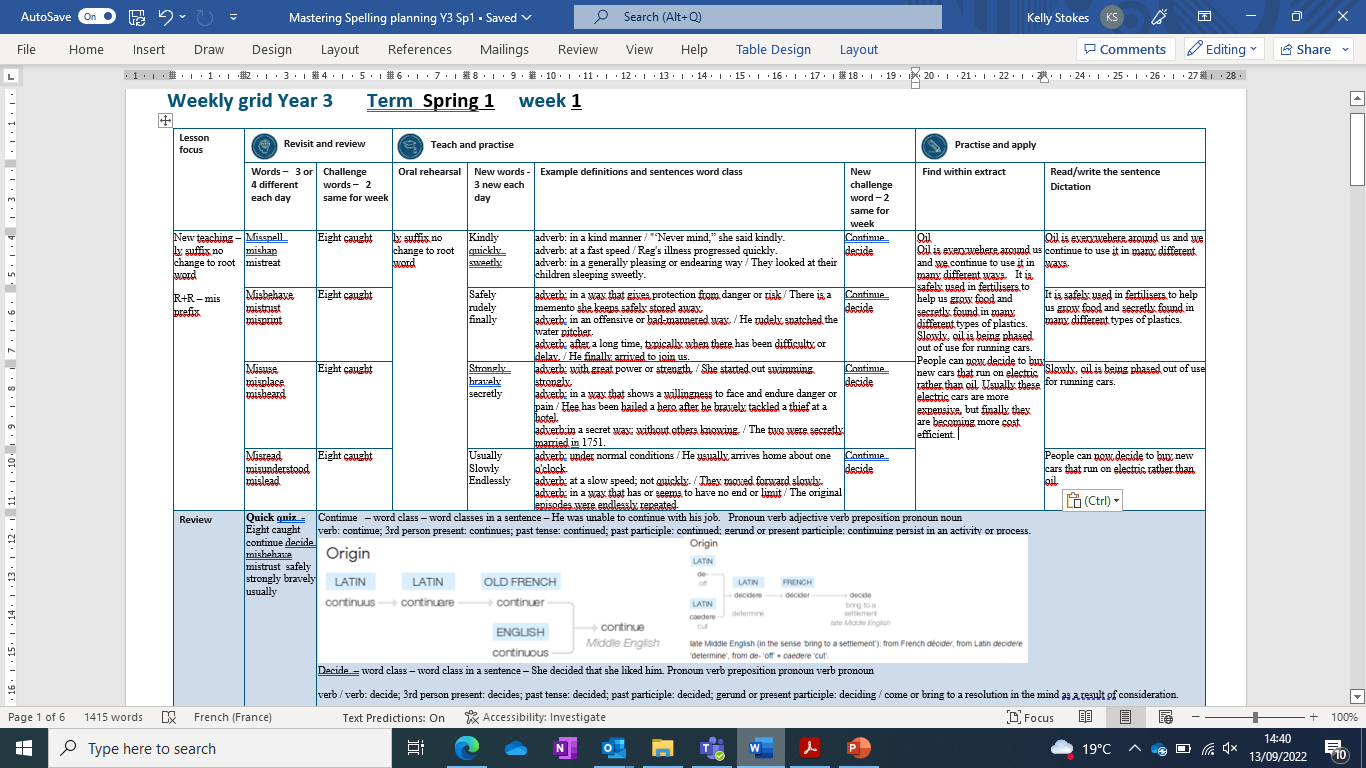 Let’s Revisit and Review…
Do you remember this challenge word?
eight
eightDefinition – numbercardinal number: eightequivalent to the product of two and four; one more than seven, or two less than ten; 8.
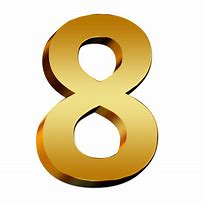 eightI am eight at my next birthday.
Do you remember this challenge word?
caught
caughtverbpast tenseDefinition – intercept and hold (something which has been thrown, propelled, or dropped)
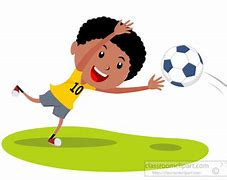 caughtThe goalie caught the ball.
The prefixmis-
mis-
mis- Like un–, the prefixes dis– and mis–have negative meanings.
misuse
misuse
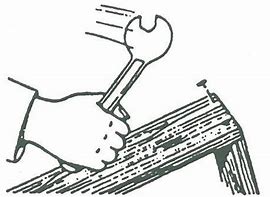 misuse
misplace
misplace
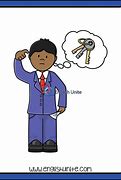 misplace
misheard
misheard
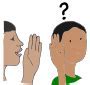 misheard
Let’s Teach and Practise
The suffix-ly
-ly
-lyThe suffix –ly is added to an adjective to form an adverb.    The rules already learnt still apply.The suffix –ly starts with a consonant  letter, so it is added straight on to most root words
strongly
strongly
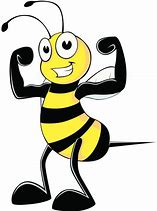 strongly
bravely
bravely
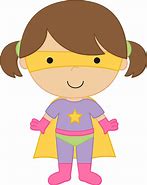 bravely
secretly
secretly
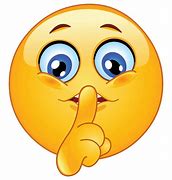 secretly
strongly
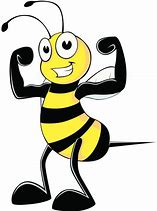 stronglystrong + ly = strongly
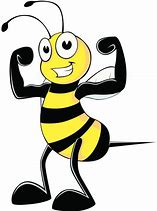 stronglystrong + ly = strongly(adverb)Definition - with great power or strength
bravely
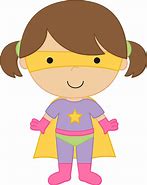 bravelybrave + ly = bravely
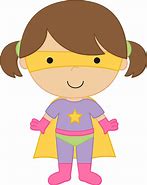 bravelybrave + ly = bravely(adverb)Definition - in a way that shows a willingness to face and endure danger or pain
secretly
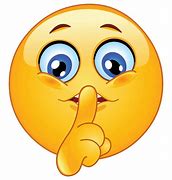 secretly secret + ly = secretly
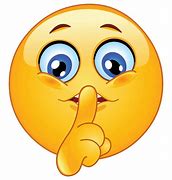 secretly secret + ly = secretly(adverb)Definition - in a secret way; without others knowing
She started out swimming strongly.
She started out swimming _______.
She started out swimming strongly.
He has been hailed a hero after he bravely tackled a thief at a hotel.
He has been hailed a hero after he _______ tackled a thief at a hotel.
He has been hailed a hero after he bravely tackled a thief at a hotel.
The two were secretly married in 1751.
The two were ________ married in 1751.
The two were secretly married in 1751.
New CHALLENGE words.
continue
continueHe was unable to continue with his job.
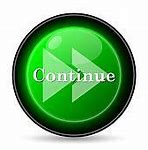 continueHe was unable to continue with his job.
He was unable to ________ with his job.
He was unable to continue with his job.
decided
decidedShe decided that she liked him.
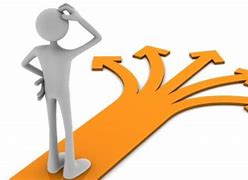 decidedShe decided that she liked him.
She decided that she liked him.
She _______ that she liked him.
She decided that she liked him.
Let’s Practise and Apply.
Can you spot the spelling rule words and the challenge words?
OilOil is everywhere around us and we continue to use it in many different ways.   It is safely used in fertilisers to help us grow food and secretly found in many different types of plastics.  Slowly, oil is being phased out of use for running cars.  People can now decide to buy new cars that run on electric rather than oil. Usually, these electric cars are more expensive, but finally they are becoming more cost efficient.
OilOil is everywhere around us and we continue to use it in many different ways.   It is safely used in fertilisers to help us grow food and secretly found in many different types of plastics.  Slowly, oil is being phased out of use for running cars.  People can now decide to buy new cars that run on electric rather than oil. Usually, these electric cars are more expensive, but finally they are becoming more cost efficient.
Write this sentence as I dictate it to you.
[Speaker Notes: Slowly, oil is being phased out of use for running cars.]
Did you write it correctly?
Edit your work and make sure you have it correct.
Can you underline the spelling word that we have covered in this session?
Slowly, oil is being phased out of use for running cars.
Year 3  - Spring 1
Week 1 - Thursday
[Speaker Notes: Revisit and review the words from previous teaching and challenge words  – I say, we say, you say
Ask children to write words only in their spelling book

Introduce the new spelling rule

Children to write the new spelling rule words and challenge words into books when the sentences are shown with the spelling word missing.

Read the extract with the class as choral reading.  Practise model of prosody etc.

Ask children to find the spelling words from the session in the text.

Then read allowed the chosen sentence for children to write fully in their books.

Show the extract and ask children to then edit their work to check they were correct in their dictation.]
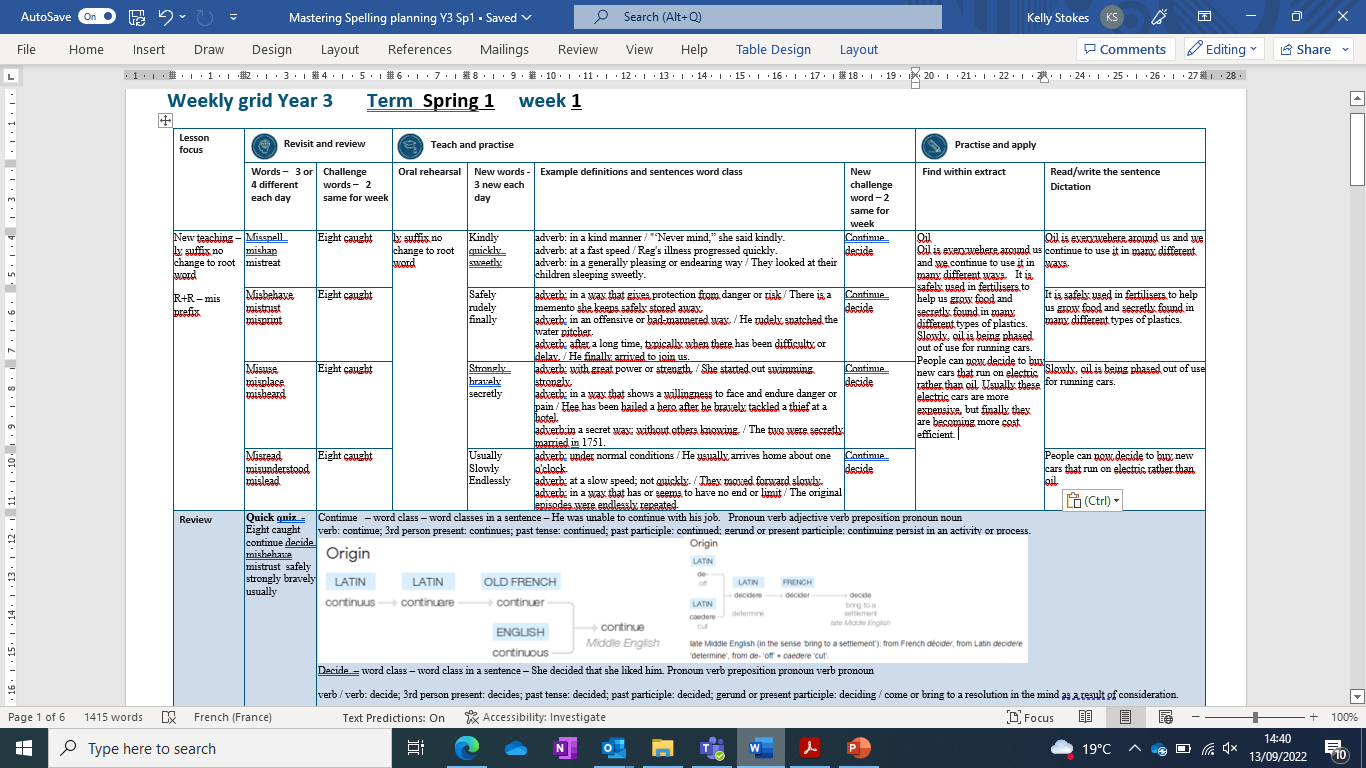 Let’s Revisit and Review…
Do you remember this challenge word?
eight
eightDefinition – numbercardinal number: eightequivalent to the product of two and four; one more than seven, or two less than ten; 8.
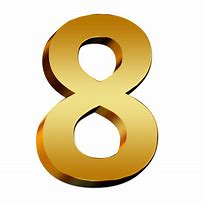 eightI am eight at my next birthday.
Do you remember this challenge word?
caught
caughtverbpast tenseDefinition – intercept and hold (something which has been thrown, propelled, or dropped)
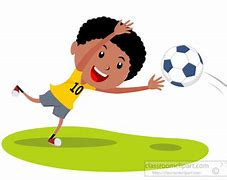 caughtThe goalie caught the ball.
The prefixmis-
mis-
mis- Like un–, the prefixes dis– and mis–have negative meanings.
misread
misread
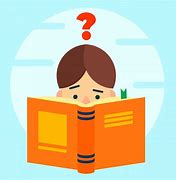 misread
misunderstood
misunderstood
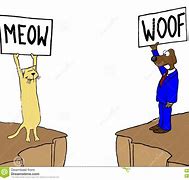 misunderstood
mislead
mislead
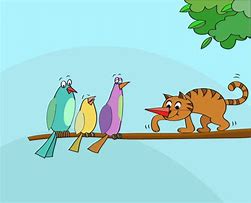 mislead
Let’s Teach and Practise
The suffix-ly
-ly
-lyThe suffix –ly is added to an adjective to form an adverb.    The rules already learnt still apply.The suffix –ly starts with a consonant  letter, so it is added straight on to most root words
usually
usually
slowly
slowly
endlessly
endlessly
usually
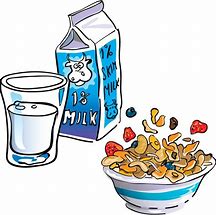 usuallyusual + ly = usually
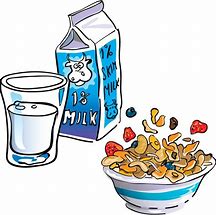 usuallyusual + ly = usually(adverb)Definition - under normal conditions
slowly
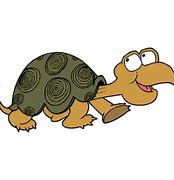 slowlyslow + ly = slowly
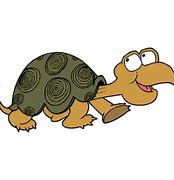 slowlyslow + ly = slowly(adverb)Definition - at a slow speed; not quickly
endlessly
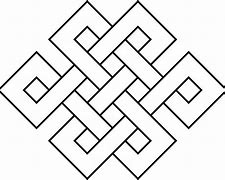 endlessly endless + ly = endlessly
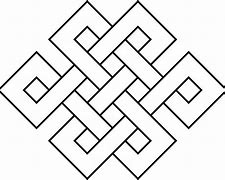 endlessly endless + ly = endlessly(adverb)Definition - in a way that has or seems to have no end or limit
He usually arrives home about one o'clock.
He _______ arrives home about one o'clock.
He usually arrives home about one o'clock.
They moved forward slowly.
They moved forward ______.
They moved forward slowly.
The original episodes were endlessly repeated.
The original episodes were _________ repeated.
The original episodes were endlessly repeated.
New CHALLENGE words.
continue
continueHe was unable to continue with his job.
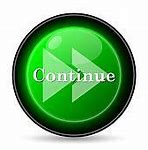 continueHe was unable to continue with his job.
He was unable to ________ with his job.
He was unable to continue with his job.
decided
decidedShe decided that she liked him.
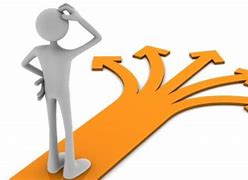 decidedShe decided that she liked him.
She decided that she liked him.
She _______ that she liked him.
She decided that she liked him.
Let’s Practise and Apply.
Can you spot the spelling rule words and the challenge words?
OilOil is everywhere around us and we continue to use it in many different ways.   It is safely used in fertilisers to help us grow food and secretly found in many different types of plastics.  Slowly, oil is being phased out of use for running cars.  People can now decide to buy new cars that run on electric rather than oil. Usually, these electric cars are more expensive, but finally they are becoming more cost efficient.
OilOil is everywhere around us and we continue to use it in many different ways.   It is safely used in fertilisers to help us grow food and secretly found in many different types of plastics.  Slowly, oil is being phased out of use for running cars.  People can now decide to buy new cars that run on electric rather than oil. Usually, these electric cars are more expensive, but finally they are becoming more cost efficient.
Write this sentence as I dictate it to you.
[Speaker Notes: People can now decide to buy new cars that run on electric rather than oil.]
Did you write it correctly?
Edit your work and make sure you have it correct.
Can you underline the spelling word that we have covered in this session?
People can now decide to buy new cars that run on electric rather than oil.
Year 3  - Spring 1
Week 1 - Friday
[Speaker Notes: Click through the slides for all the R+R words for the week (both the focus and the challenge words)
Click through the slides for all the new learning this week]
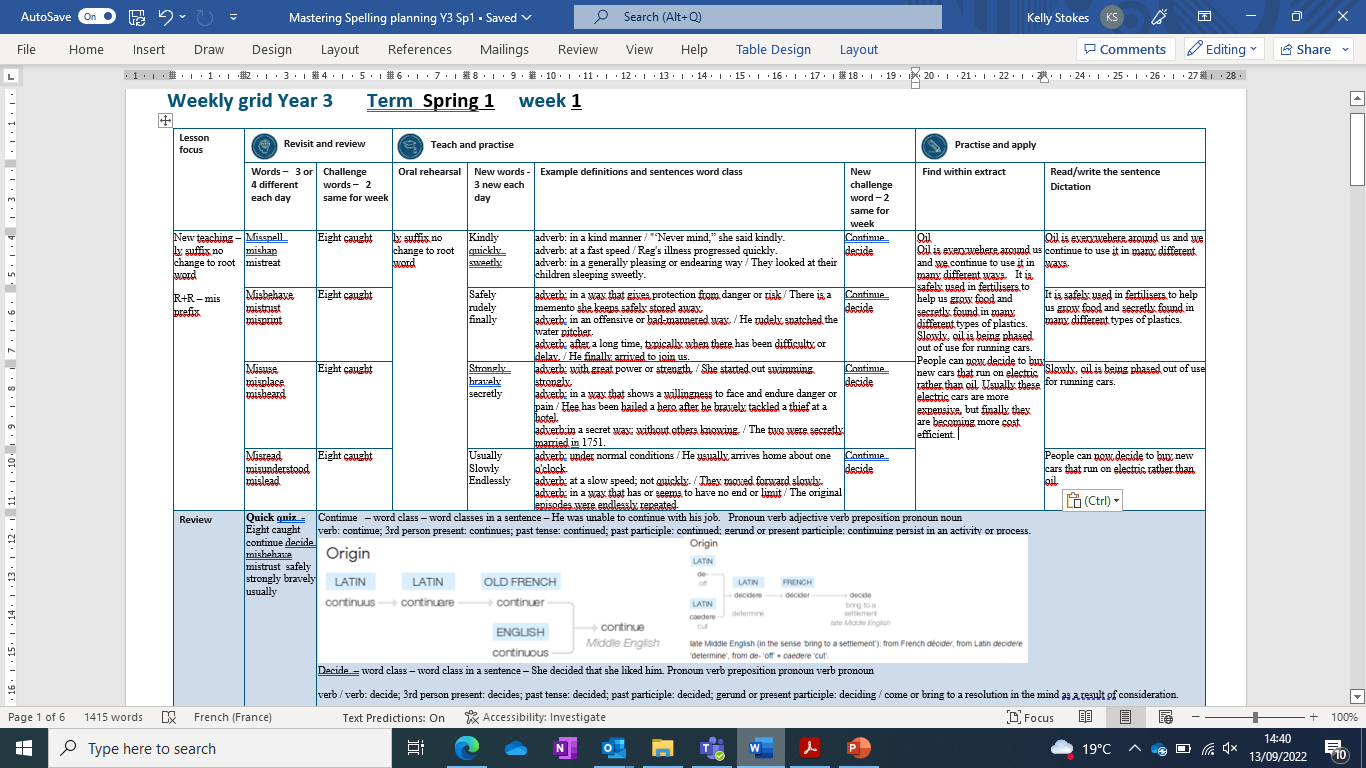 Old challenge words…
eight
caught
Old spelling rule words…
misspell
mishap
mistreat
misbehave
mistrust
misprint
misuse
misplace
misheard
misread
misunderstood
mislead
New spelling rule words…
kindly
quickly
sweetly
safely
rudely
finally
strongly
bravely
secretly
usually
slowly
endlessly
New challenge words…
continue
decided
Quick Quiz time…
[Speaker Notes: Say these words for the quiz
Eight caught continue decide  misbehave   mistrust  safely  strongly bravely usually]
Did you get them correct?
Edit your work.

eight caught continue decide  misbehave   mistrust  safely  strongly bravely usually
Word class time…
He was unable to continue with his job.
[Speaker Notes: Ask for these words to be classed]
He was unable to continue with his job.
Pronoun verb adjective verb preposition pronoun noun
[Speaker Notes: Ask for these words to be classed]
He was unable to continue with his job.
Pronoun verb adjective verb preposition pronoun noun
[Speaker Notes: Ask for these words to be classed]
She decided that she liked him.
[Speaker Notes: Ask for these words to be classed]
She decided that she liked him. Pronoun verb preposition pronoun verb pronoun
She decided that she liked him. 

Pronoun verb preposition pronoun verb pronoun
Etymology 

The history of a word….
continue (v.)
mid-14c., contynuen, "maintain, sustain, preserve;" late 14c., "go forward or onward; persevere in," from Old French continuer (13c.) and directly from Latin continuare "join together in uninterrupted succession, make or be continuous, do successively one after another," from continuus "joining, connecting with something; following one after another," from continere (intransitive) "to be uninterrupted," literally "to hang together" (see contain). Related: Continued; continuing.

Sense of "to carry on from the point of suspension" is from early 15c. Meaning "to remain in a state, place, or office" is from early 15c. Transitive sense of "to extend from one point to another" is from 1660s. Meaning "to postpone a hearing or trial" is from mid-15c.
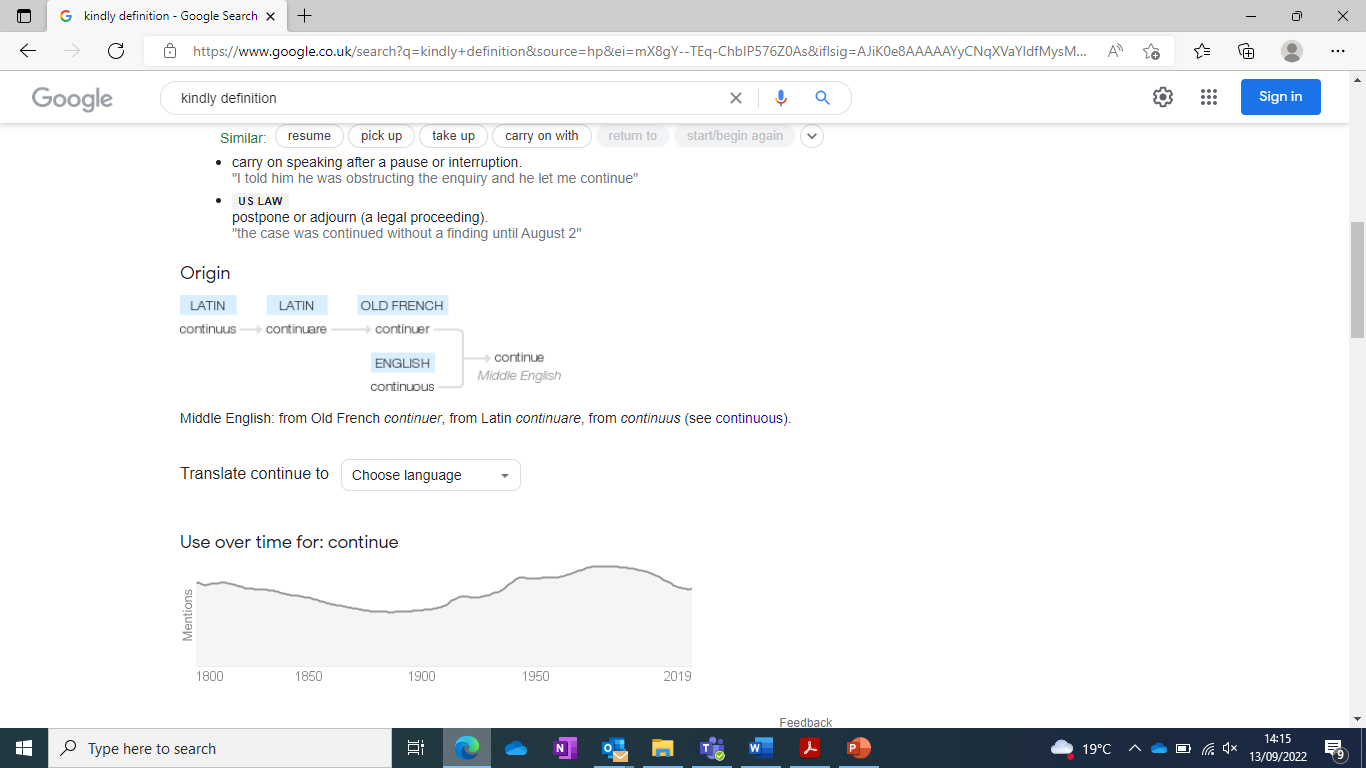 decide (v.)
late 14c., "to settle a dispute, determine a controversy," from Old French decider, from Latin decidere "to decide, determine," literally "to cut off," from de "off" (see de-) + caedere "to cut" (from PIE root *kae-id- "to strike"). For Latin vowel change, see acquisition. Sense is of resolving difficulties "at a stroke." Meaning "to make up one's mind" is attested from 1830. Related: Decided; deciding.
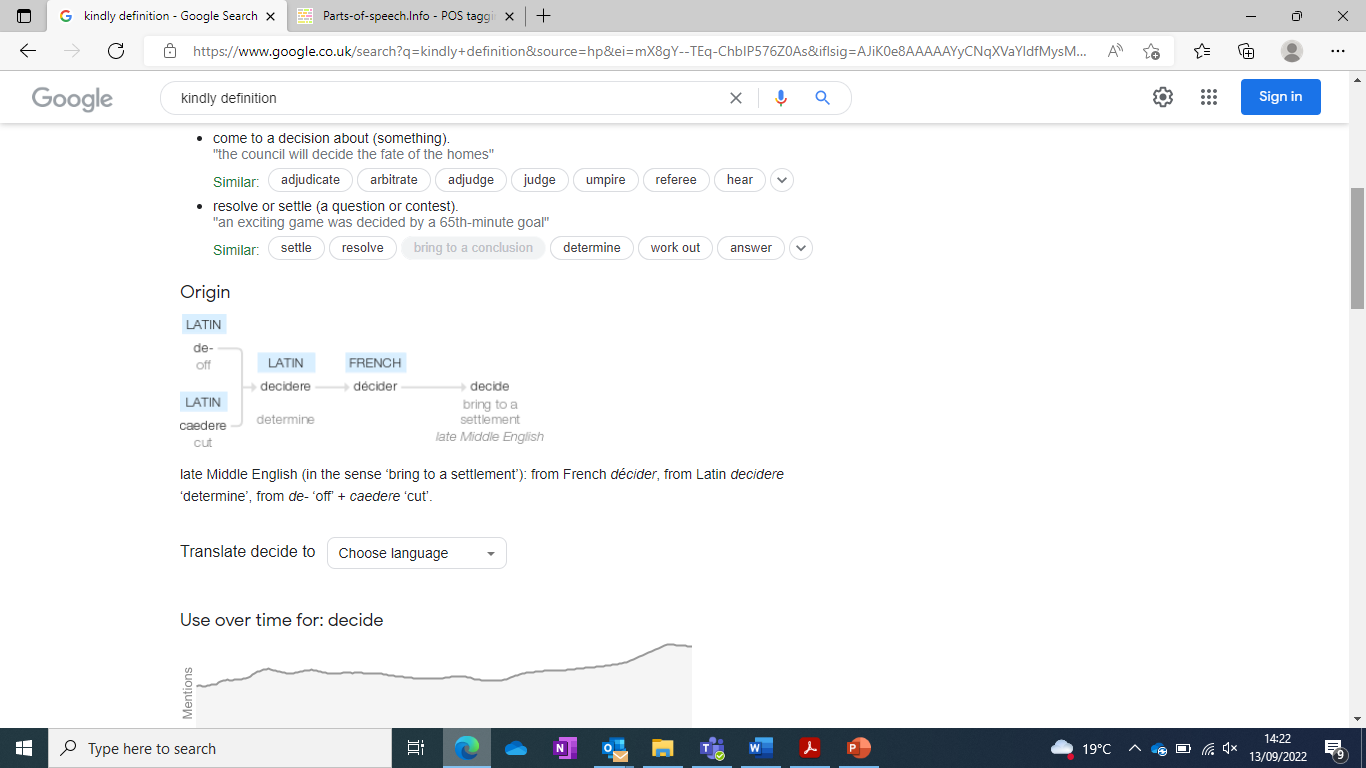 Let’s investigate….

Create questions and mark schemes for these words.